СТИМУЛ ЗА ЖИВОТ- УЧЕНЕ ПРЕЗ ЦЕЛИЯ ЖИВОТ
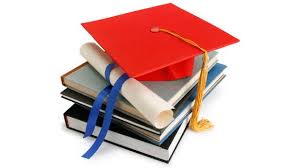 ПГГСД „Н. ХАЙТОВ“ НА 90 ГОДИНИ
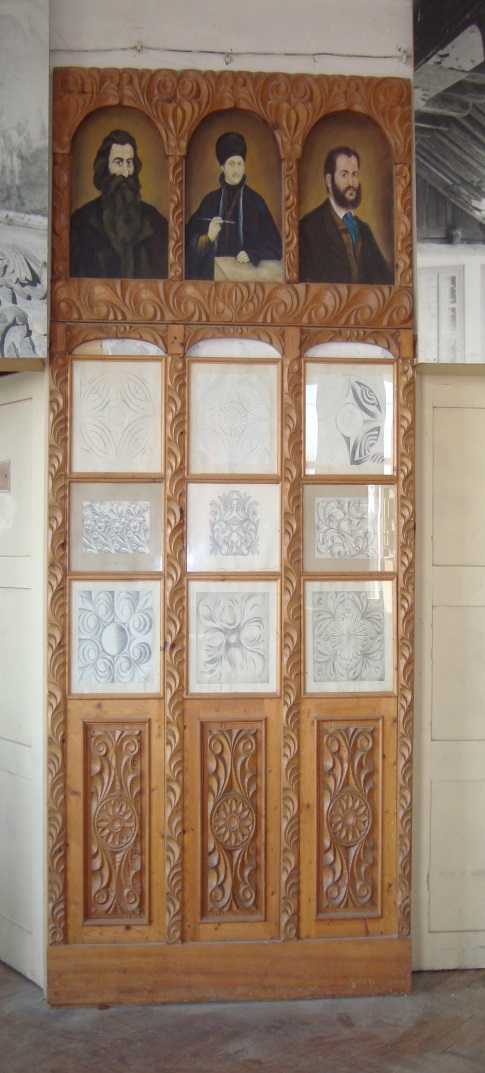 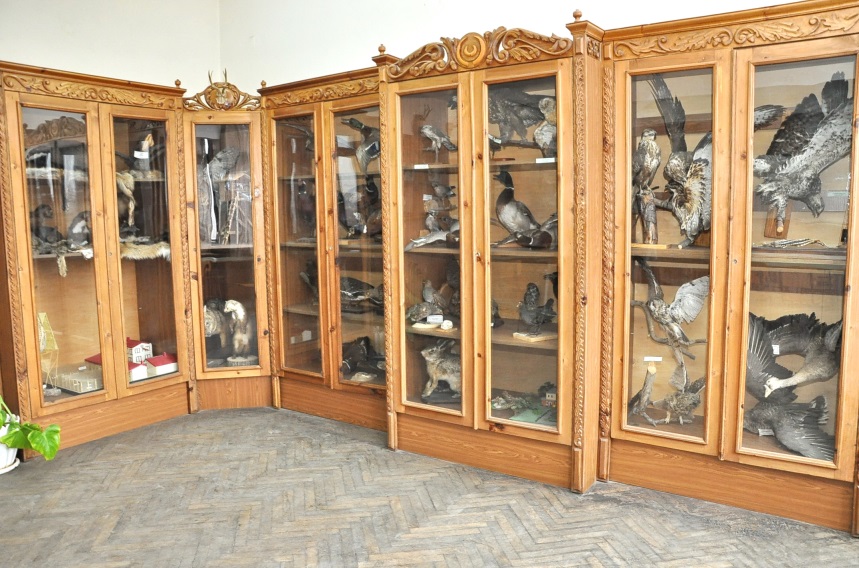 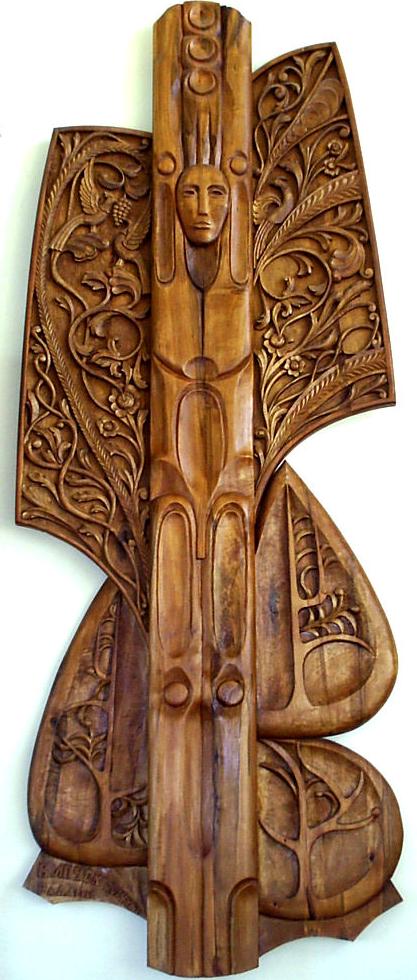 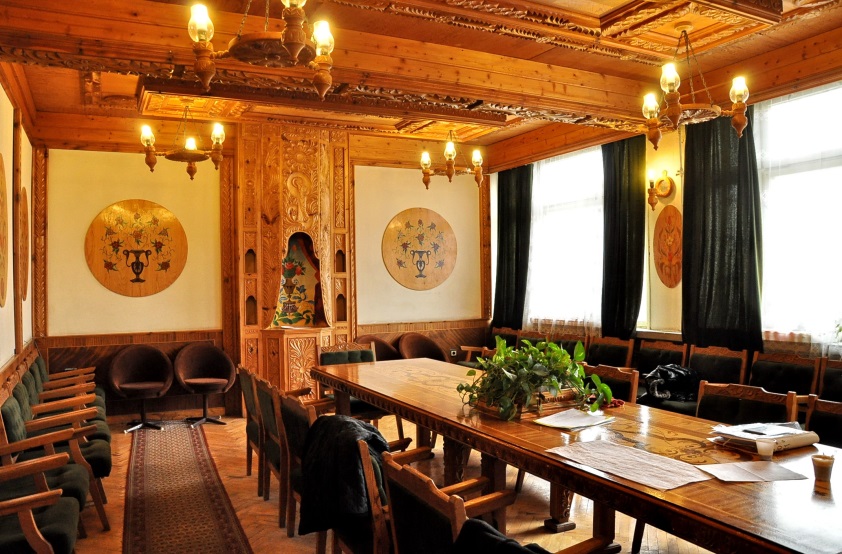 ФОРМИ НА ОБУЧЕНИЕ
1.ЗАДОЧНА ФОРМА НА ОБУЧЕНИЕ ПО ДЪРЖАВНА ПОРЪЧКА
2.САМОСТОЯТЕЛНА ФОРМА НА ОБУЧЕНИЕ3.ОБУЧЕНИЕ ПО РАМКОВА ПРОГРАМА “Е”- 
ЗА ПРИДОБИВАНЕ НА ТРЕТА СТЕПЕН НА ПРОФЕСИОНАЛНА КВАЛИФИКАЦИЯ- В ЗАДОЧНа ФОРМА  СЛЕД ЗАВЪРШЕНО СРЕДНО ОБРАЗОВАНИЕ
В самостоятелна  форма СЛЕД ПРИДОБИТА ПО-НИСКА КВАЛИФИКАЦИОННА СТЕПЕН 
4.ВАЛИДИРАНЕ НА ЗНАНИЯ И УМЕНИЯ ПРИДОБИТИ ПО НЕФОРМАЛЕН ПЪТ
 - РАБОТА ПО ПРОЕКТ “Нова възможност за моето бъдеще”
-РАБОТА ПО ПРОЕКТ “УСВОЯВАНЕ НА ЕВРОПЕЙСКИ ПРАКТИКИ ЗА ВАЛИДИРАНЕ НА ПРОФЕСИОНАЛНИ ЗНАНИЯ И УМЕНИЯ”
ЗАДОЧНО ОБУЧЕНИЕ ПО ДЪРЖАВНА ПОРЪЧКА
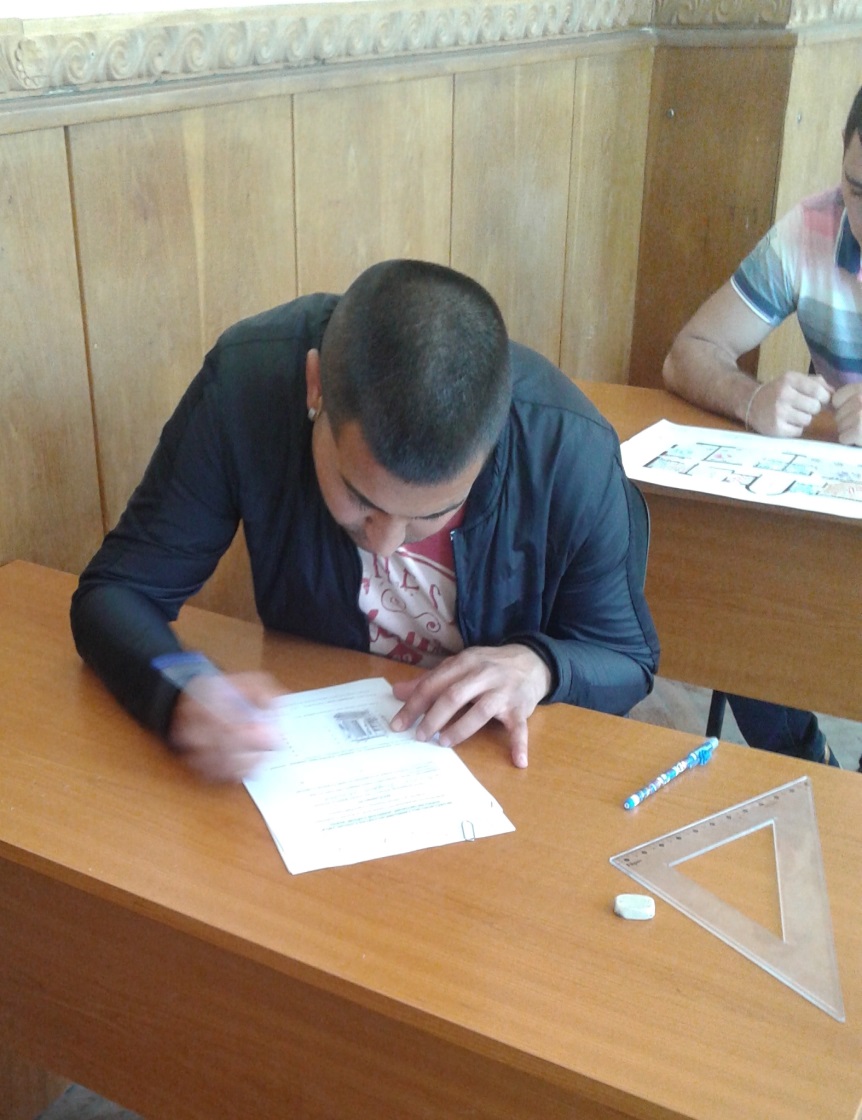 САМОСТОЯТЕЛНА ФОРМА НА ОБУЧЕНИЕ
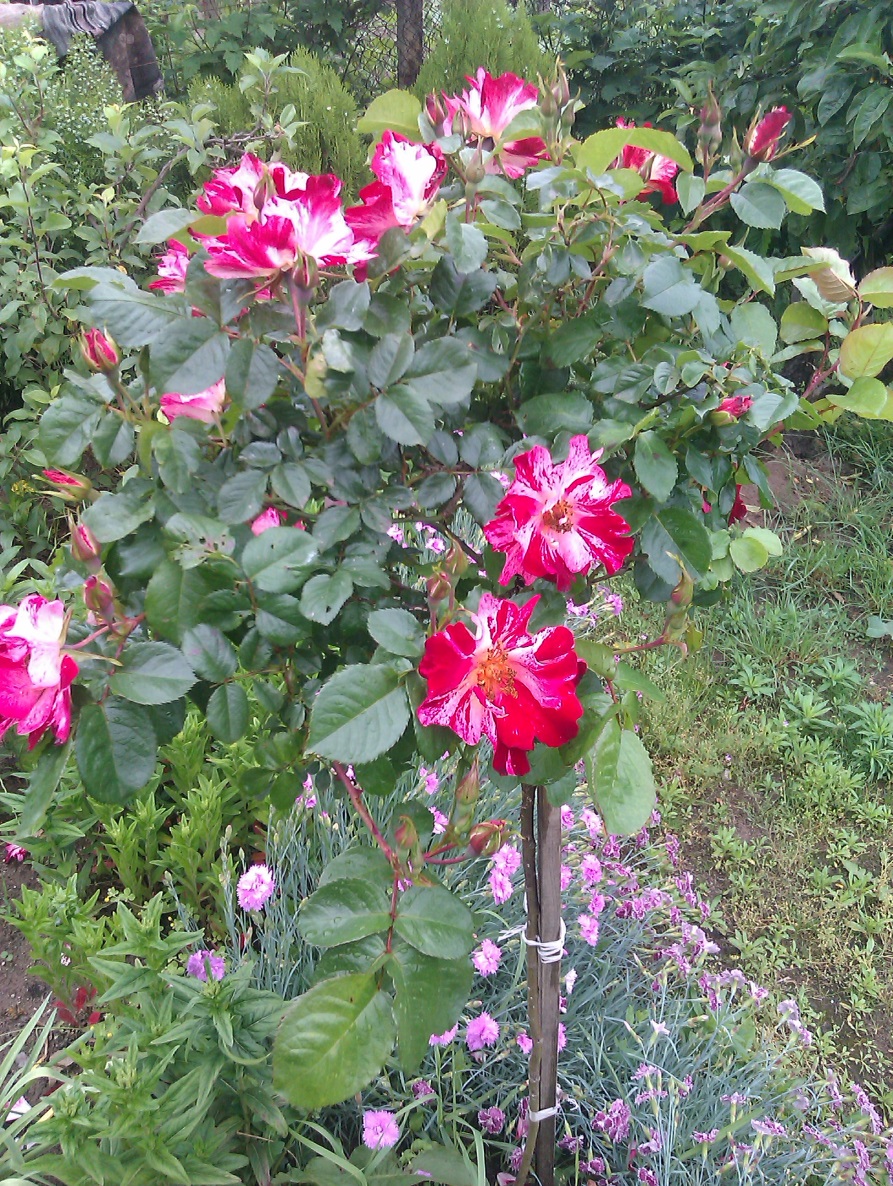 ЗАДОЧНО ОБУЧЕНИЕ ПО РАМКОВА ПРОГРАМА “Е” ЗА ПРИДОБИВАНЕ НА ТРЕТА СТЕПЕН НА ПРОФЕСИОНАЛНА КВАЛИФИКАЦИЯ
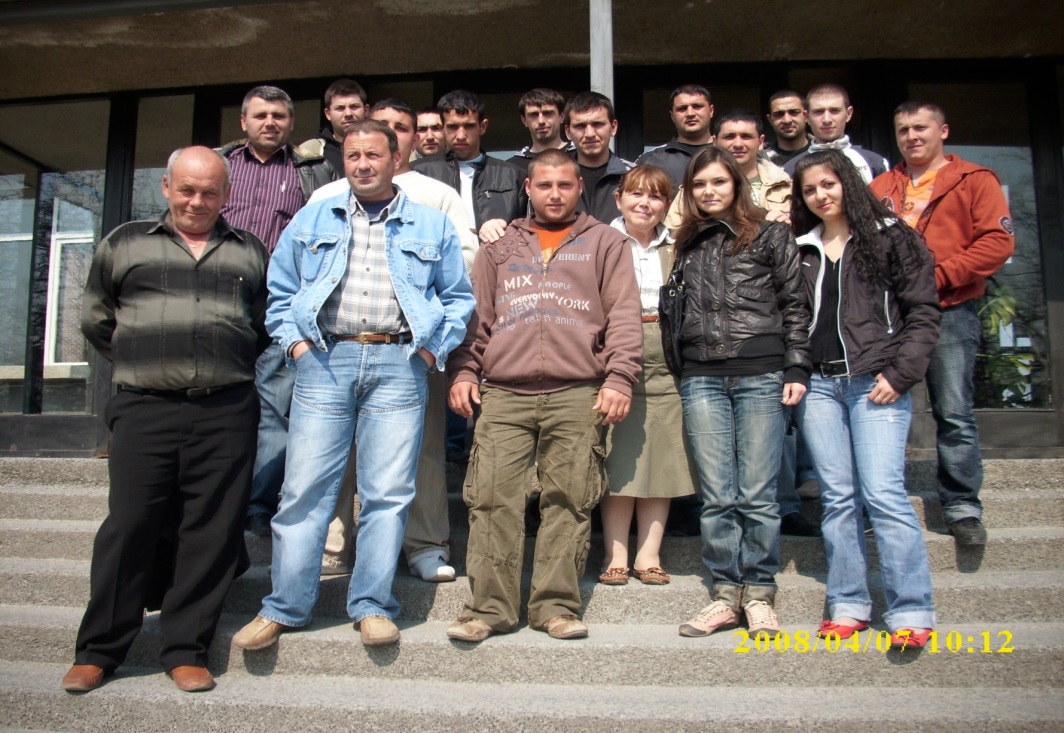 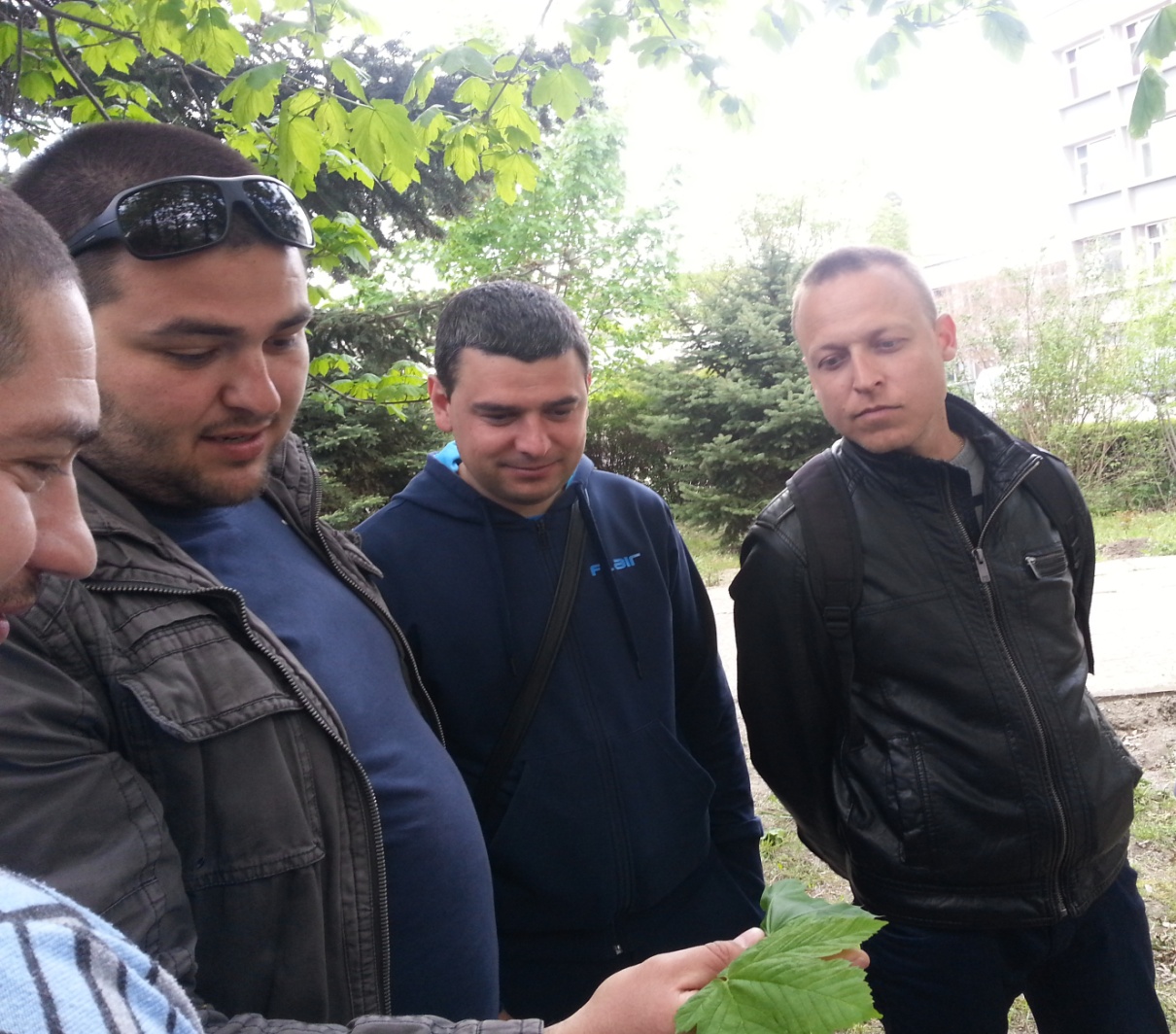 САМОСТОЯТЕЛНА ФОРМА НА ОБУЧЕНИЕ ПО РАМКОВА ПРОГРАМА “Е” ЗА ПРИДОБИВАНЕ НА ТРЕТА СТЕПЕН НА ПРОФЕСИОНАЛНА КВАЛИФИКАЦИЯ
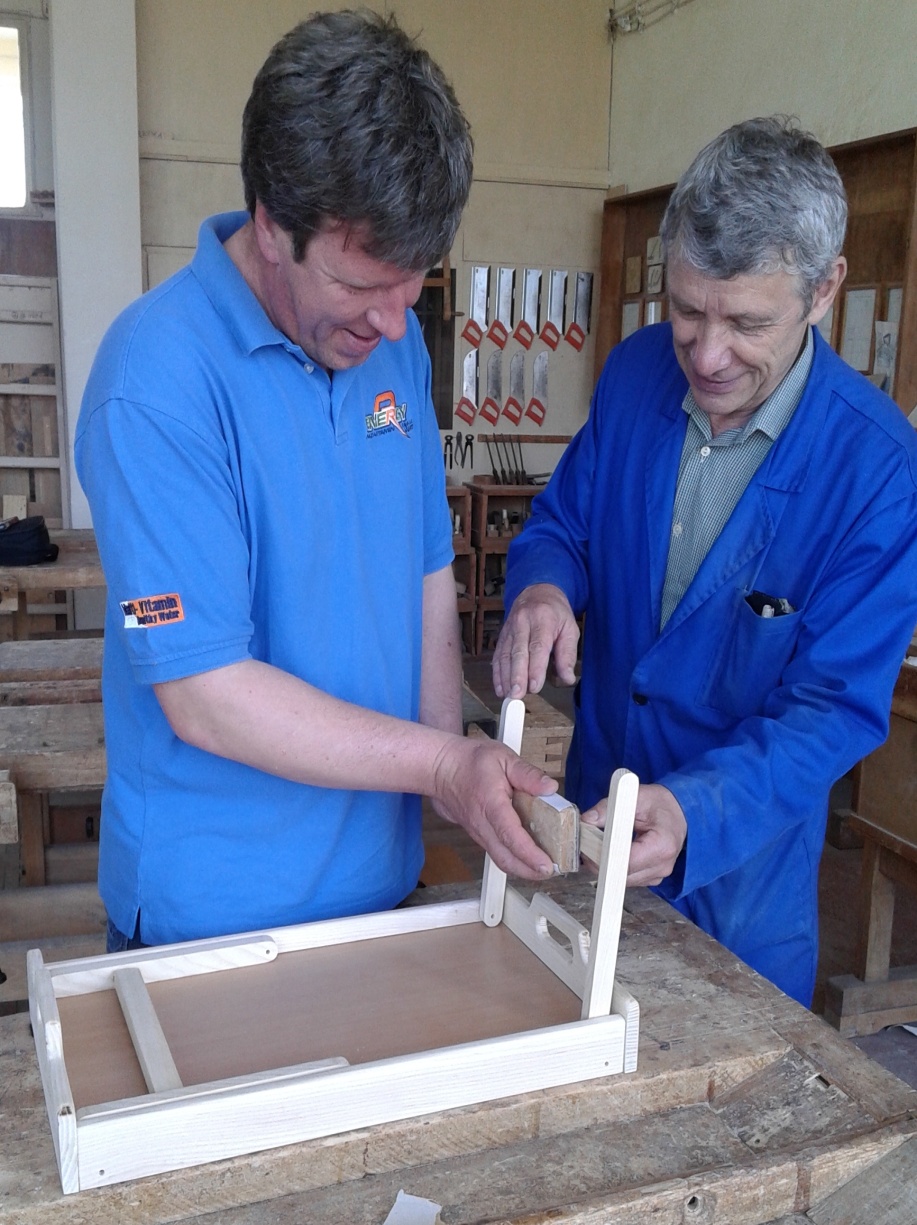 ВАЛИДИРАНЕ НА ЗНАНИЯ И УМЕНИЯ ПРОЕКТ “НОВА  ВЪЗМОЖНОСТ  ЗА МОЕТО БЪДЕЩЕ”
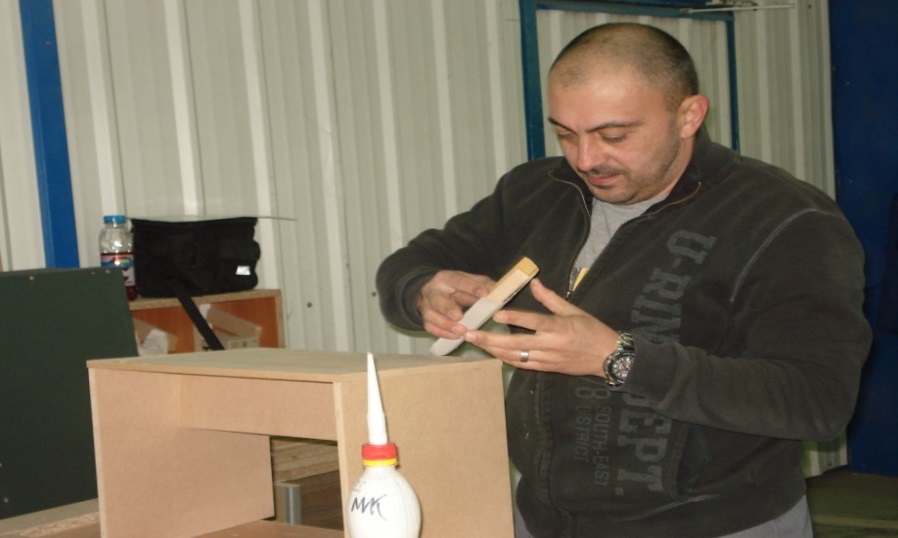 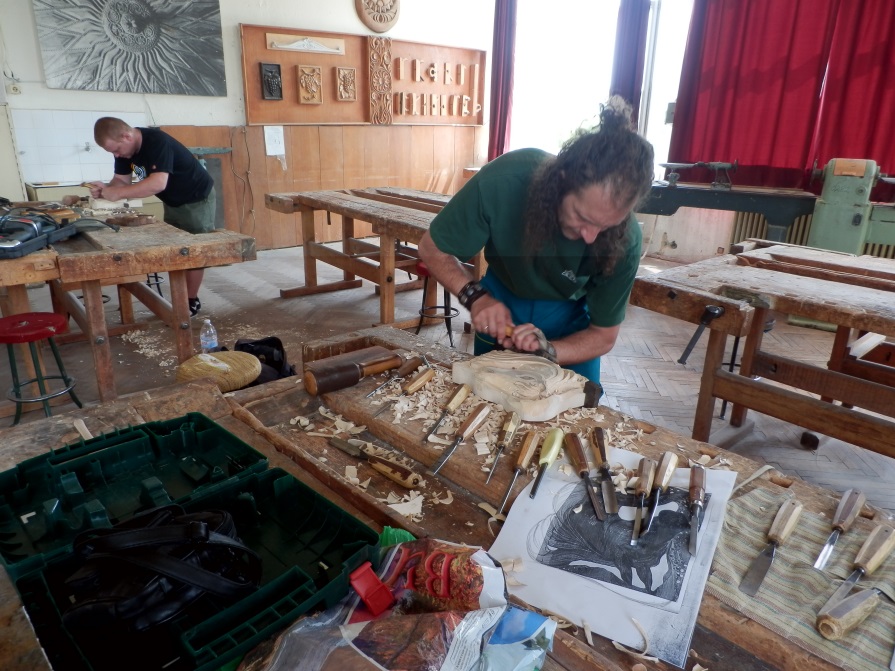 ПРОЕКТ “УСВОЯВАНЕ НА ЕВРОПЕЙСКИ ПРАКТИКИ ЗА ВАЛИДИРАНЕ НА ПРОФЕСИОНАЛНИ ЗНАНИЯ И УМЕНИЯ”
ИЗВОДИ
РАЗЛИЧНИТЕ ФОРМИ НА ОБУЧЕНИЕ ЗА ВЪЗРАСТНИ, КОИТО ПРЕДЛАГА ПГГСД “Н.ХАЙТОВ“ ДАВАТ СЛЕДНИТЕ ВЪЗМОЖНОСТИ:
1.НА ЛИЦА ЗАВЪРШИЛИ СРЕДНО ОБРАЗОВАНИЕ ДА СЕ ПРЕКВАЛИФИЦИРАТ
2.НА ЛИЦА ЗАВЪРШИЛИ ОСНОВНО ОБРАЗОВАНИЕ ДА ПРИДОБИЯТ СРЕДНО ОБРАЗОВАНИЕ И ПРОФЕСИОНАЛНА КВАЛИФИКАЦИЯ
3.НА ЛИЦА ОТПАДНАЛИ ОТ УЧИЛИЩЕ ДА ЗАВЪРШАТ В САМОСТОЯТЕЛНА ФОРМА И ПРИДОБИЯТ СРЕДНО ОБРАЗОВАНИЕ И ПРОФЕСИОНАЛНА КВАЛИФИКАЦИЯ
4. ВАЛИДИРАНЕ НА ЗНАНИЯ И УМЕНИЯ, ПРИДОБИТИ ПО НЕФОРМАЛЕН ПЪТ
ЧЕСТИТ ДЕН НА БИБЛИОТЕКАРЯ!
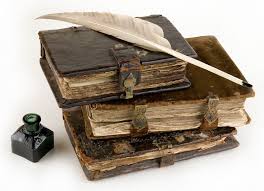 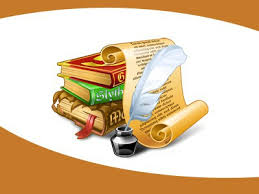 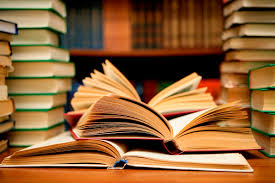 ПРЕДСТАВЯНЕ НА ФОРМИ ЗА ОБУЧЕНИЕ НА ВЪЗРАСТНИ В ПРОФЕСИОНАЛНА ГИМНАЗИЯ ПО ГОРСКО СТОПАНСТВО И ДЪРВООБРАБОТВАНЕ „НИКОЛАЙ  ХАЙТОВ“- ГРАД ВАРНА
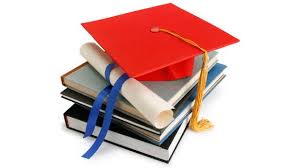